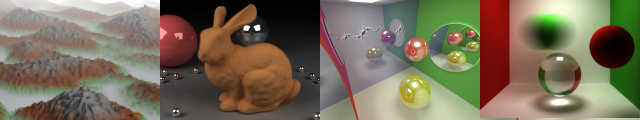 CUDA Odds and Ends
Patrick Cozzi
University of Pennsylvania
CIS 565 - Fall 2013
Course News
Working on getting NVIDIA Nsight in Moore 100B
Project 3: Simulation
Released tomorrow
Due Tuesday 10/15.  After fall break
After fall break
Project 2 demos
Rasterization
Course News
Make great README.md files
More words isn’t always better
GPU-related jobs
IBM Research
AccelerEyes
Agenda
Performance
Data Prefetching
Loop Unrolling
Thread Granularity
Atomic functions
4
Data Prefetching
Independent instructions between a global memory read and its use can hide memory latency
float m = Md[i];
float f = a * b + c * d;
float f2 = m * f;
5
Data Prefetching
Independent instructions between a global memory read and its use can hide memory latency
float m = Md[i];
float f = a * b + c * d;
float f2 = m * f;
Read global memory
6
Data Prefetching
Independent instructions between a global memory read and its use can hide memory latency
float m = Md[i];
float f = a * b + c * d;
float f2 = m * f;
Execute instructions that are not dependent on memory read
7
Data Prefetching
Independent instructions between a global memory read and its use can hide memory latency
float m = Md[i];
float f = a * b + c * d;
float f2 = m * f;
Use global memory after the above line from enough warps hide the memory latency
8
Data Prefetching
Prefetching data from global memory can effectively increase the number of independent instructions between global memory read and use
9
Data Prefetching
Recall tiled matrix multiply:
for (/* ... */)
{
  // Load current tile into shared memory
  __syncthreads();
  // Accumulate dot product
  __syncthreads();
}
10
Data Prefetching
Tiled matrix multiply with prefetch:
// Load first tile into registers

for (/* ... */)
{
  // Deposit registers into shared memory
  __syncthreads();
  // Load next tile into registers
  // Accumulate dot product
  __syncthreads();
}
11
[Speaker Notes: Compared to not prefetching, this requires two extra registers per thread.

For the final iteration, the next tile does not need to be loaded.

The first edition of our book says data prefetching also requires twice the amount of shared memory in this case, but I don’t think that is true (last paragraph of Section 6.4 on Page 115).]
Data Prefetching
Tiled matrix multiply with prefetch:
// Load first tile into registers

for (/* ... */)
{
  // Deposit registers into shared memory
  __syncthreads();
  // Load next tile into registers
  // Accumulate dot product
  __syncthreads();
}
12
Data Prefetching
Tiled matrix multiply with prefetch:
// Load first tile into registers

for (/* ... */)
{
  // Deposit registers into shared memory
  __syncthreads();
  // Load next tile into registers
  // Accumulate dot product
  __syncthreads();
}
Prefetch for next iteration of the loop
13
Data Prefetching
Tiled matrix multiply with prefetch:
// Load first tile into registers

for (/* ... */)
{
  // Deposit registers into shared memory
  __syncthreads();
  // Load next tile into registers
  // Accumulate dot product
  __syncthreads();
}
These instructions executed by enough threads will hide the memory latency of the prefetch
14
Instruction Mix
Special Function Units (SFUs)
Use to compute __sinf(), __expf()
Only 4, each can execute 1 instruction per clock
15
Image: NVIDIA Fermi Whitepaper
[Speaker Notes: 2 SFUs per SM on G80]
Loop Unrolling
for (int k = 0; k < BLOCK_SIZE; ++k)
{
  Pvalue += Ms[ty][k] * Ns[k][tx];
}
Instructions per iteration
One floating-point multiply
One floating-point add
What else?
16
Loop Unrolling
for (int k = 0; k < BLOCK_SIZE; ++k)
{
  Pvalue += Ms[ty][k] * Ns[k][tx];
}
Other instructions per iteration
Update loop counter
17
Loop Unrolling
for (int k = 0; k < BLOCK_SIZE; ++k)
{
  Pvalue += Ms[ty][k] * Ns[k][tx];
}
Other instructions per iteration
Update loop counter
Branch
18
Loop Unrolling
for (int k = 0; k < BLOCK_SIZE; ++k)
{
  Pvalue += Ms[ty][k] * Ns[k][tx];
}
Other instructions per iteration
Update loop counter
Branch
Address arithmetic
19
Loop Unrolling
for (int k = 0; k < BLOCK_SIZE; ++k)
{
  Pvalue += Ms[ty][k] * Ns[k][tx];
}
Instruction Mix
2 floating-point arithmetic instructions
1 loop branch instruction
2 address arithmetic instructions
1 loop counter increment instruction
20
Loop Unrolling
Only 1/3 are floating-point calculations
But I want my full theoretical 1 TFLOP (Fermi)
Consider  loop unrolling
21
Image: NVIDIA Fermi Whitepaper
Loop Unrolling
Pvalue += 
  Ms[ty][0] * Ns[0][tx] +
  Ms[ty][1] * Ns[1][tx] +
  ...
  Ms[ty][15] * Ns[15][tx]; // BLOCK_SIZE = 16
No more loop
No loop count update
No branch
Constant indices – no address arithmetic instructions
22
[Speaker Notes: Compilers are getting better at unrolling, but many programmers still do it by hand.]
Loop Unrolling
Automatically:
#pragma unroll BLOCK_SIZE
for (int k = 0; k < BLOCK_SIZE; ++k)
{
  Pvalue += Ms[ty][k] * Ns[k][tx];
}
Disadvantages to unrolling?
23
[Speaker Notes: Disadvantages include instruction cache misses and increased register usage. Manually unrolling avoids the disadvantages of predication (which itself is only used for a few-instruction branch).]
Thread Granularity
How much work should one thread do?
Parallel Reduction
Reduce two elements?
Matrix multiply
Compute one element of Pd?
Thread Granularity
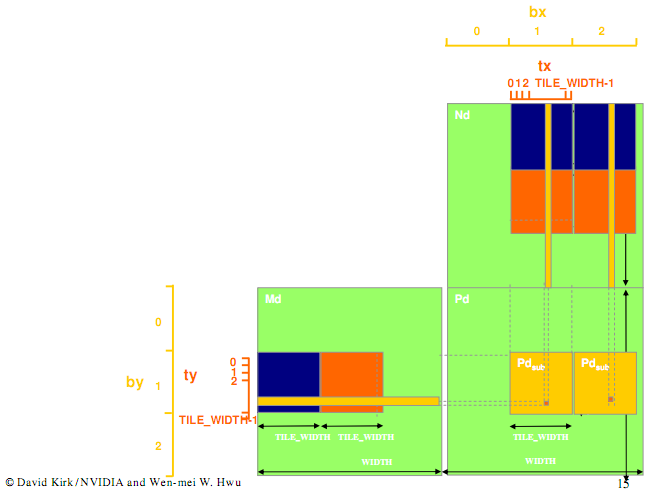 Matrix Multiple
Image from http://courses.engr.illinois.edu/ece498/al/textbook/Chapter5-CudaPerformance.pdf
Thread Granularity
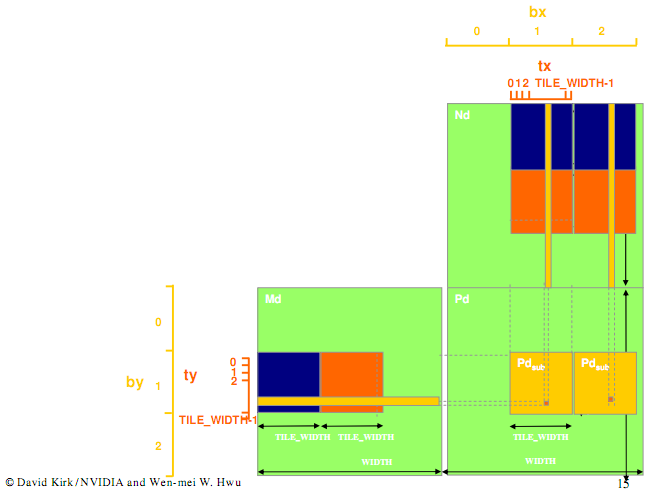 Matrix Multiple
Both elements of Pd require the same row of Md
Image from http://courses.engr.illinois.edu/ece498/al/textbook/Chapter5-CudaPerformance.pdf
Thread Granularity
Matrix Multiple
Compute both Pd elements in the same thread
Reduces global memory access by ¼
Increases number of independent instructions
What is the benefit?
New kernel uses more registers and shared memory
What does that imply?
Atomic Functions
What is the value of count if 8 threads execute ++count?
__device__ unsigned int count = 0;
// ...
++count;
28
[Speaker Notes: 1 to 8.  Maybe 1 if all threads are in the same warp and issued at the same time.]
Atomic Functions
Read-modify-write atomic operation
Guaranteed no interference from other threads
No guarantee on order
Shared or global memory
Requires compute capability 1.1 (> G80)
29
See G.1 in the NVIDIA CUDA C Programming Guide for full compute capability requirements
Atomic Functions
What is the value of count if 8 threads execute atomicAdd below?
__device__ unsigned int count = 0;
// ...
// atomic ++count
atomicAdd(&count, 1);
30
[Speaker Notes: 8 – no race condition]
Atomic Functions
How do you implement atomicAdd?
__device__ int atomicAdd(
  int *address, int val);
31
Atomic Functions
How do you implement atomicAdd?
__device__ int atomicAdd(
  int *address, int val)
{ // Made up keyword:
  __lock (address) {
    *address += val;
  }
}
32
Atomic Functions
How do you implement atomicAdd without locking?
33
Atomic Functions
How do you implement atomicAdd without locking?
What if you were given an atomic compare and swap?
int atomicCAS(int *address, int compare, int val);
34
[Speaker Notes: There is a PTX instruction for CAS and other atomics. http://developer.download.nvidia.com/compute/DevZone/docs/html/C/doc/ptx_isa_3.0.pdf.]
Atomic Functions
atomicCAS pseudo implementation
int atomicCAS(int *address,
  int compare, int val)
{ // Made up keyword
  __lock(address) {
    int old = *address;
    if (*address == compare) {*address = val; }
    return old;
  }
}
35
Atomic Functions
Example:
*addr = 1;

atomicCAS(addr, 1, 2);
atomicCAS(addr, 1, 3);
atomicCAS(addr, 2, 3);
36
Atomic Functions
Example:
*addr = 1;

atomicCAS(addr, 1, 2);
atomicCAS(addr, 1, 3);
atomicCAS(addr, 2, 3);
// returns 1
// *addr = 2
37
Atomic Functions
Example:
*addr = 1;

atomicCAS(addr, 1, 2);
atomicCAS(addr, 1, 3);
atomicCAS(addr, 2, 3);
// returns 2
// *addr = 2
38
Atomic Functions
Example:
*addr = 1;

atomicCAS(addr, 1, 2);
atomicCAS(addr, 1, 3);
atomicCAS(addr, 2, 3);
// returns 2
// *addr = 3
39
Atomic Functions
Again, how do you implement atomicAdd given atomicCAS?
__device__ int atomicAdd(
  int *address, int val);
40
Atomic Functions
__device__ int atomicAdd(int *address, int val)
{
  int old = *address, assumed;
  do {
    assumed = old;
    old = atomicCAS(address,
      assumed, val + assumed);
  } while (assumed != old);
  return old;
}
41
Atomic Functions
__device__ int atomicAdd(int *address, int val)
{
  int old = *address, assumed;
  do {
    assumed = old;
    old = atomicCAS(address,
      assumed, val + assumed);
  } while (assumed != old);
  return old;
}
Read original value at *address.
42
Atomic Functions
__device__ int atomicAdd(int *address, int val)
{
  int old = *address, assumed;
  do {
    assumed = old;
    old = atomicCAS(address,
      assumed, val + assumed);
  } while (assumed != old);
  return old;
}
If the value at *address didn’t change, increment it.
43
Atomic Functions
__device__ int atomicAdd(int *address, int val)
{
  int old = *address, assumed;
  do {
    assumed = old;
    old = atomicCAS(address,
      assumed, assumed + val);
  } while (assumed != old);
  return old;
}
Otherwise, loop until atomicCAS succeeds.
The value of *address after this function returns is not necessarily the original value of *address + val, why?
44
Atomic Functions
Lots of atomics:
// Arithmetic      // Bitwise
atomicAdd()        atomicAnd()
atomicSub()        atomicOr()
atomicExch()       atomicXor()
atomicMin()
atomicMax()
atomicAdd()
atomicDec()
atomicCAS()
45
See B.10 in the NVIDIA CUDA C Programming Guide
Atomic Functions
How can threads from different blocks work together?
Use atomics sparingly.  Why?
46
[Speaker Notes: Work together:  use atomics, __syncthreads() only works within a thread block.
Sparingly:  kills parallelism.]